בית הכנסת של וידין - מבט מהחזית נחנך ב-1894 - 15 שנה לפני בית הכנסת בסופיה
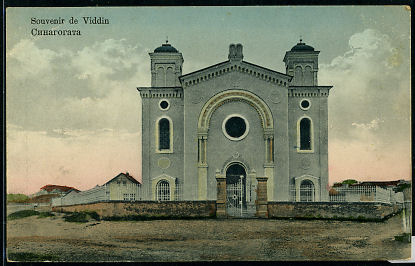 בית הכנסת בוידין – מבט מהצד
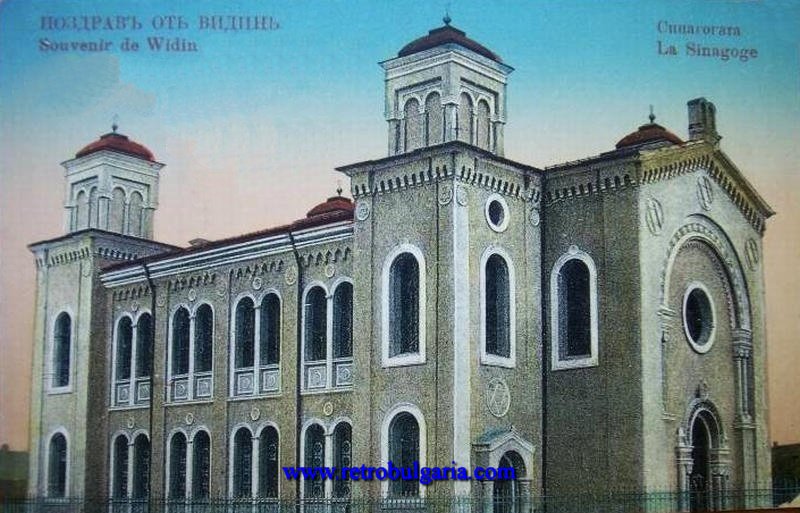 מצבו הנוכחי של בית הכנסת
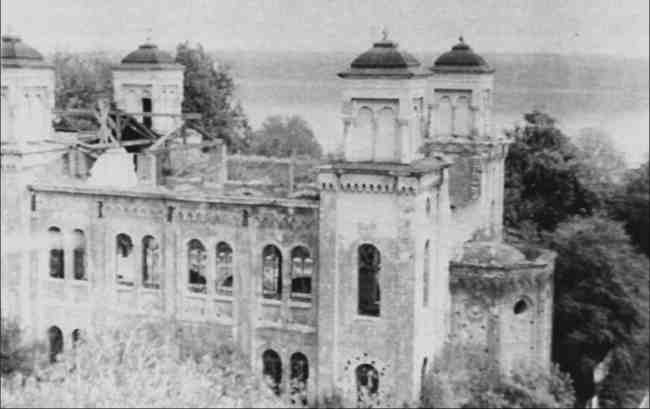 לא ידוע מתי צולמה תמונה זאת, ייתכן שמצב המבנה אף גרוע יותר
מצבו הנוכחי של בית הכנסת
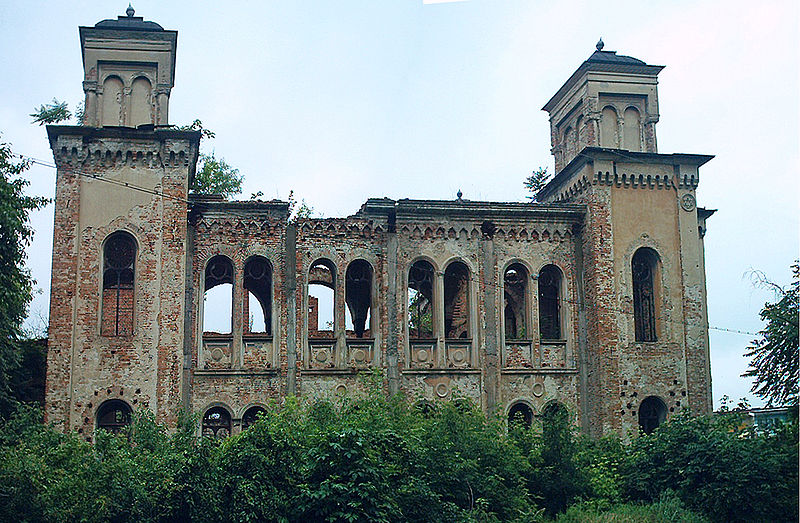 לא ידוע מתי תמונה זאת צולמה, יש להניח שמצב המבנה היום אף גרוע יותר